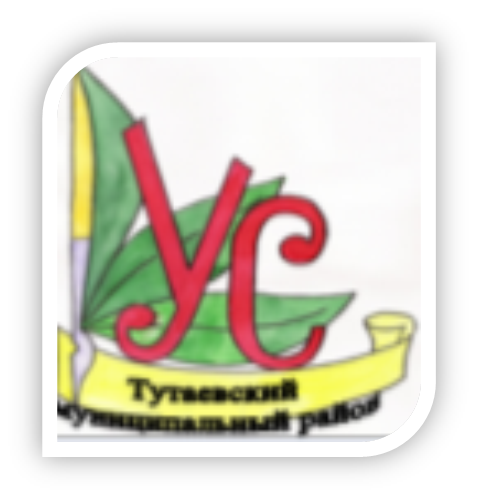 МИП «Муниципальная модель развития семейного воспитания и родительского просвещения»
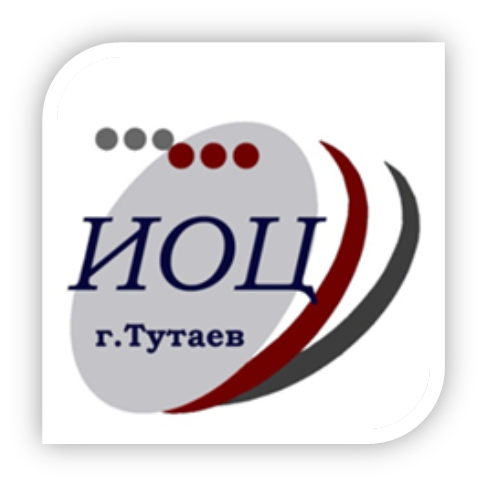 Совещание с участниками ТГ «Web – мастерская»
Совещание с участниками ТГ «Модернизация программы»


Ягодкина О.К., методист МУ ДПО «ИОЦ»
Структура Программы
Паспорт программы
Информационная справка
Аналитико-прогностическое обоснование Программы
 Цель, приоритетные направления и план реализации Программы
Пример







Банк информационно-методических материалов для реализации Программы

Механизм управления реализацией Программы

Система целевых индикаторов и показателей, характеризующих ход реализации 

                                                                                                                                                 Программы
Банк информационно-методических материалов для реализации Программы
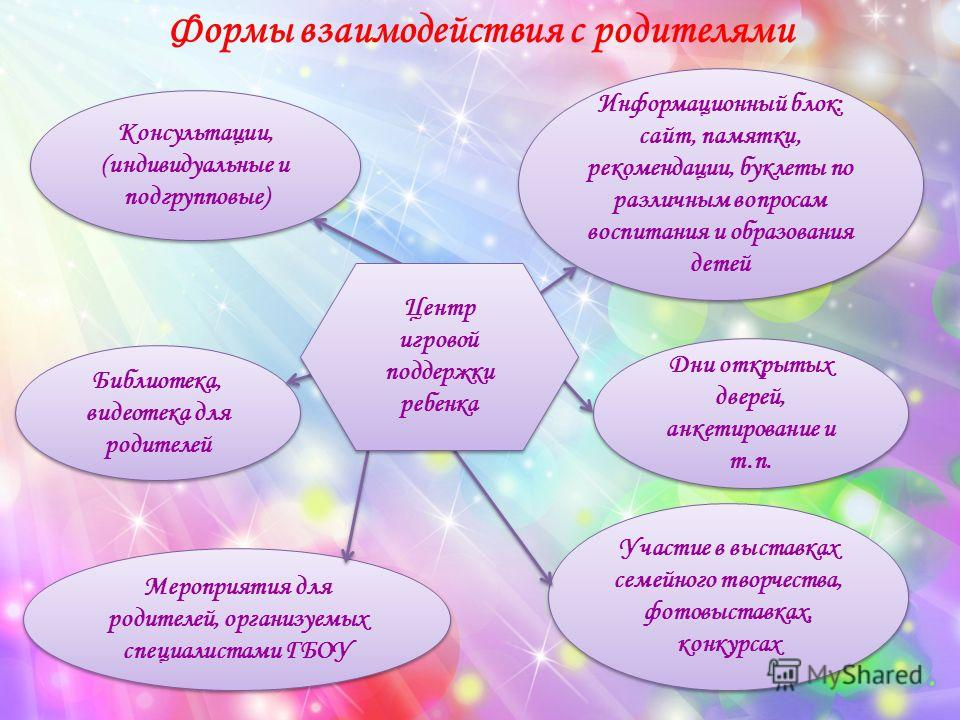 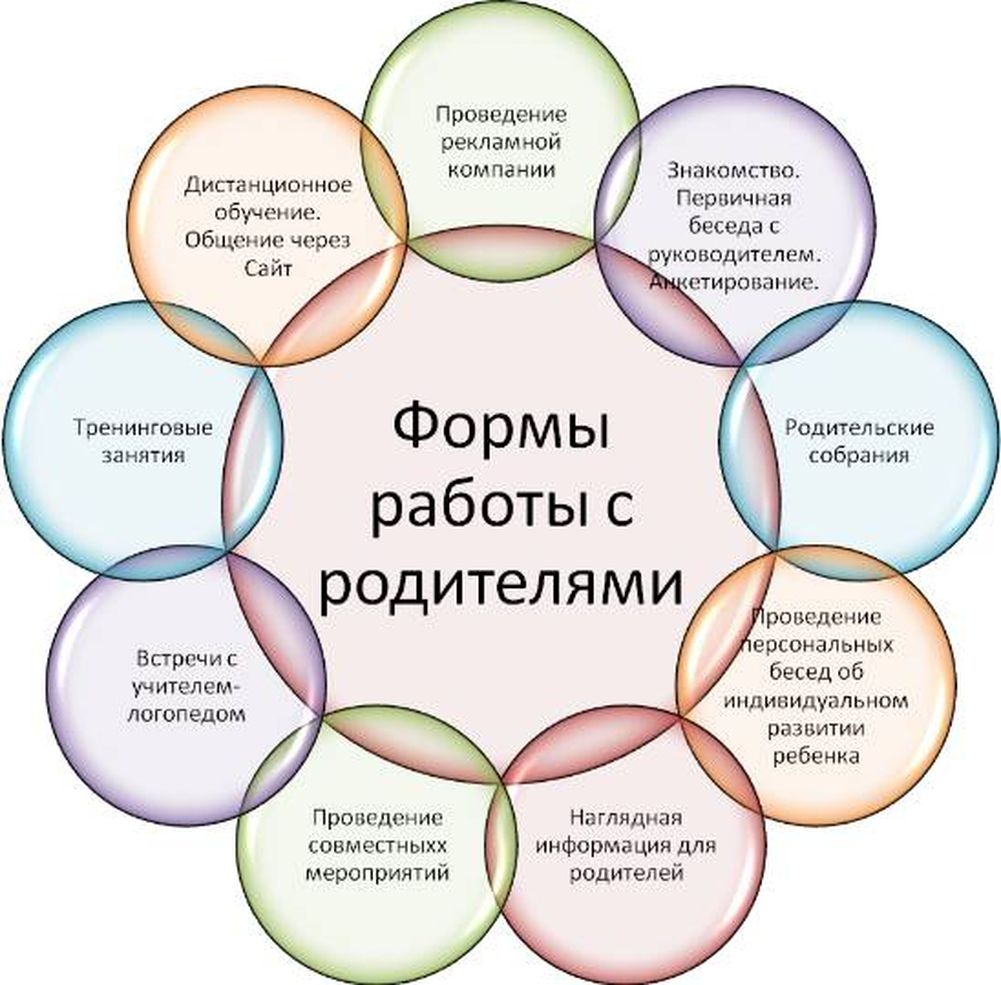 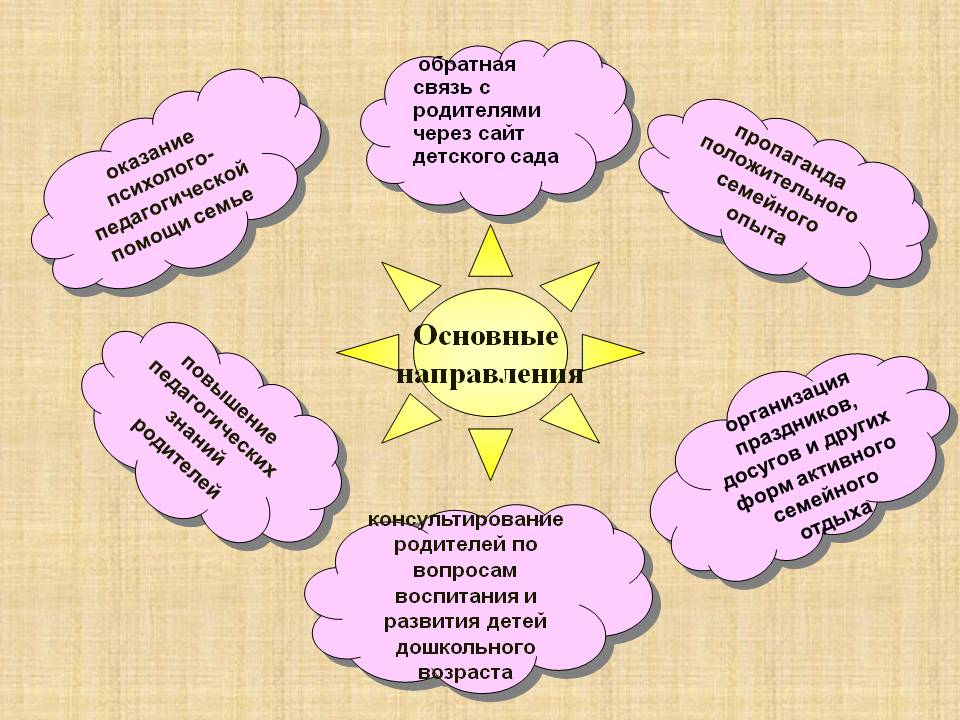 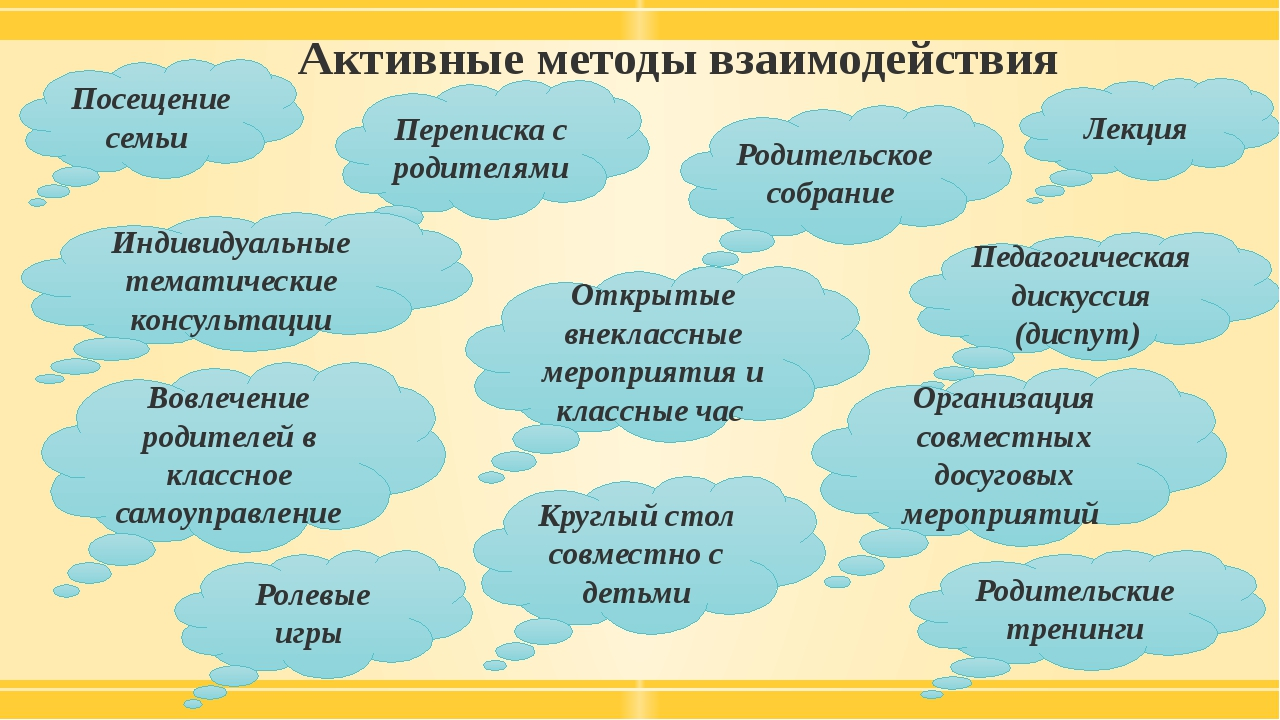 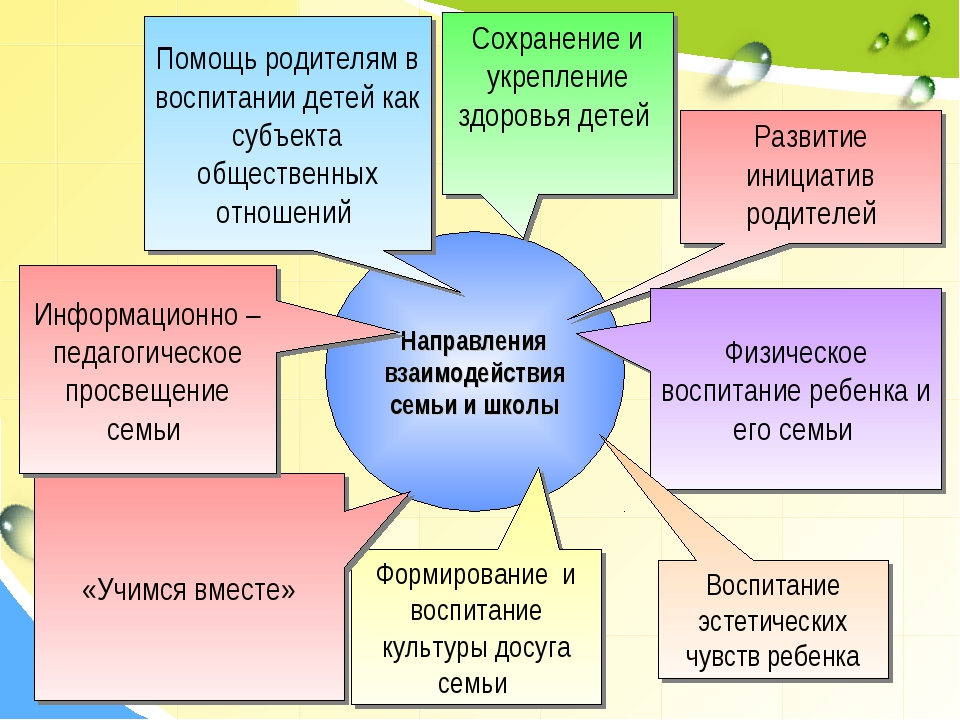 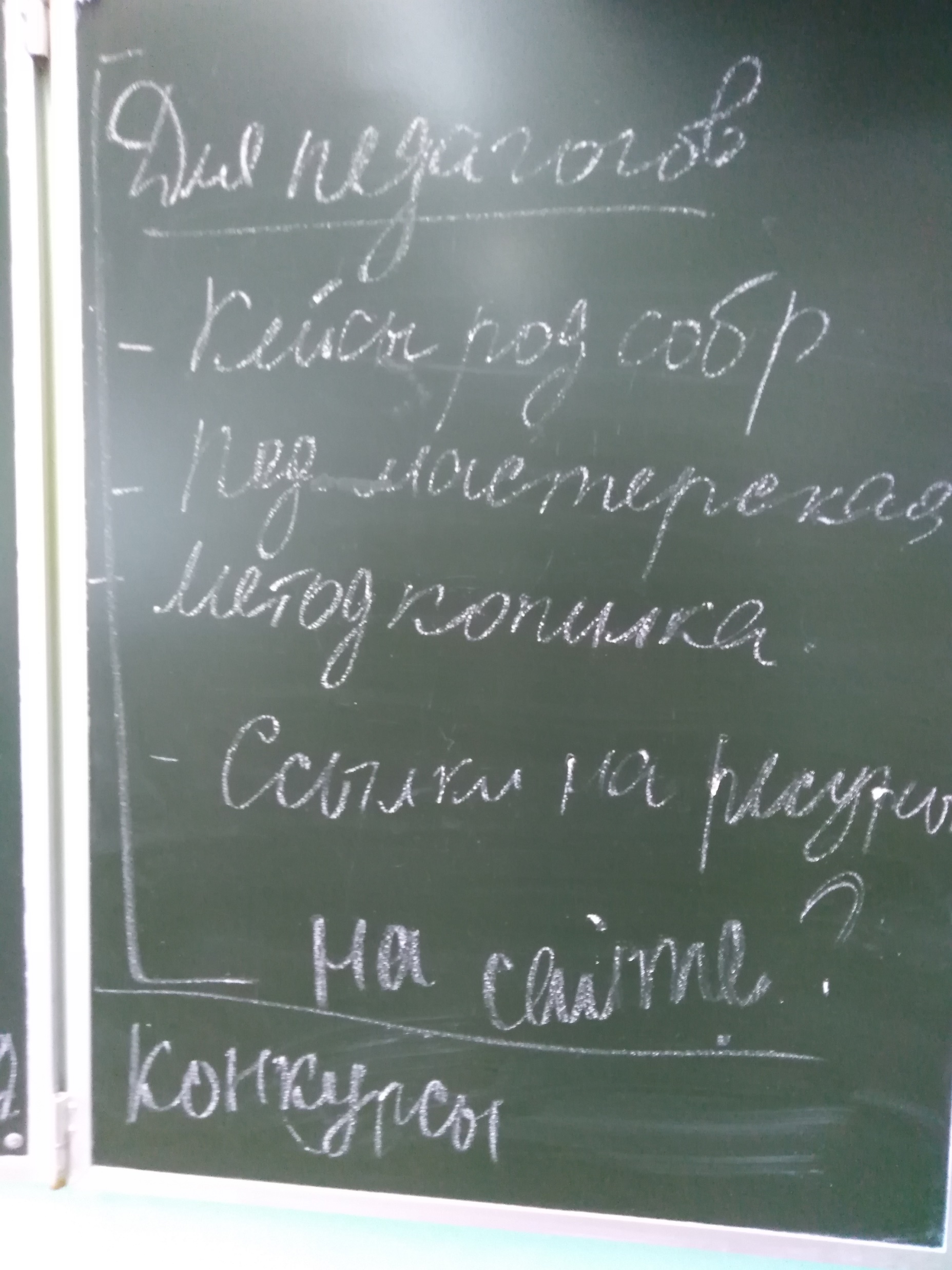 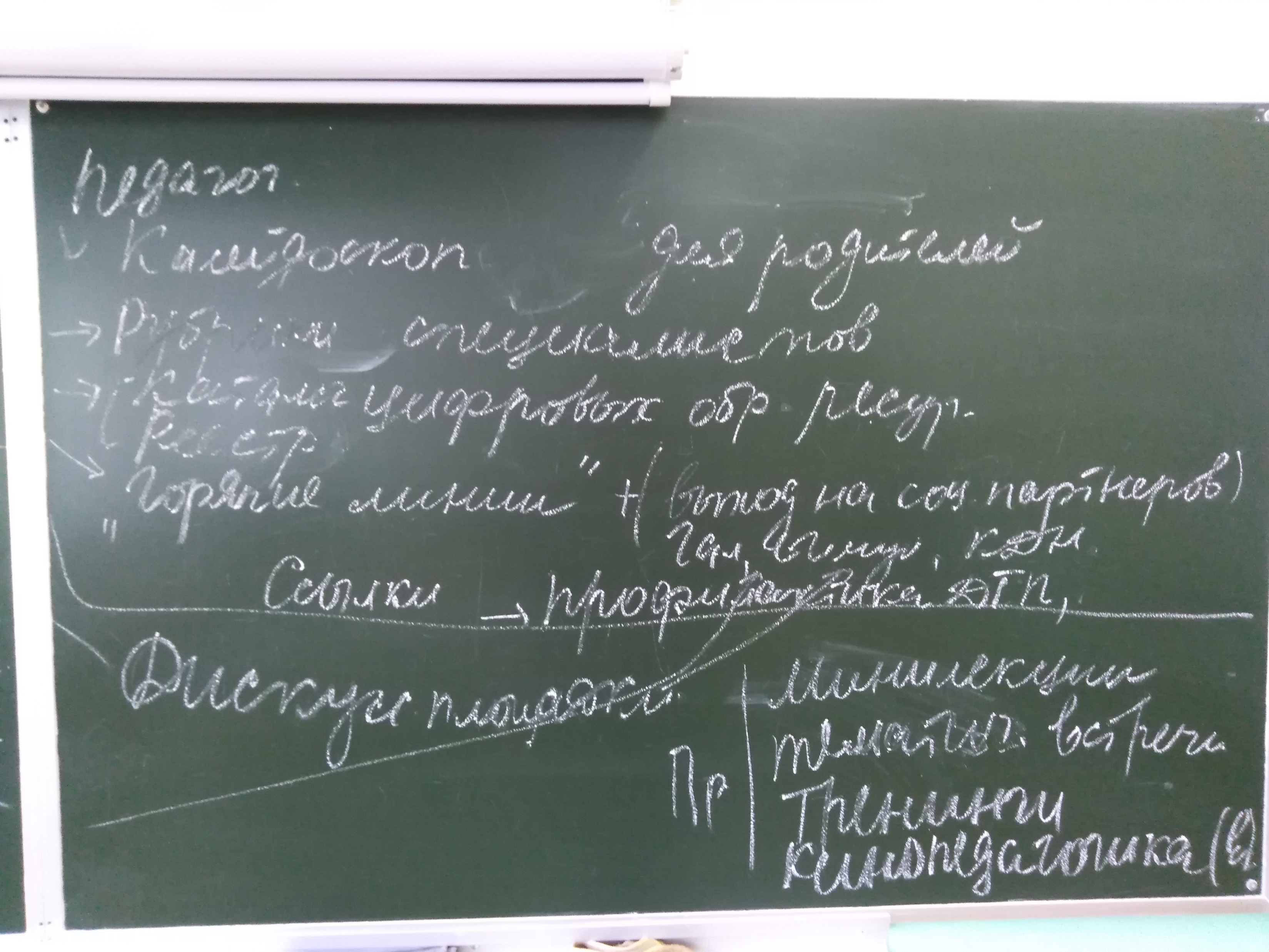 Наброски идей для сайта 
на координационном совете МИП
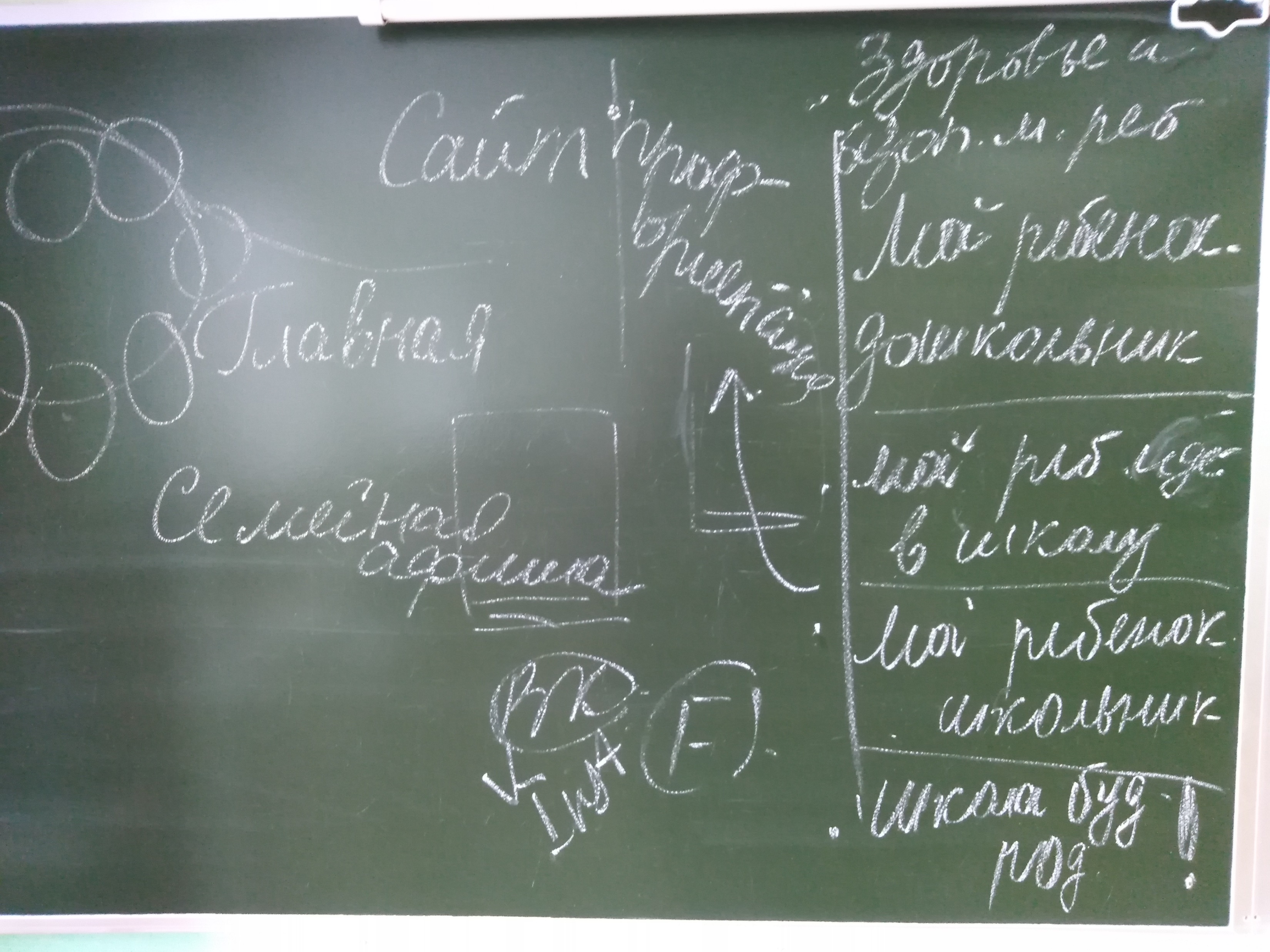 Россия – страна возможностей https://rsv.ru/

https://nra-russia.ru/   Национальная родительская ассоциация

http://www.gouo.ru/Glavnaya.html  Институт развития ИРГОУ

https://ru.wix.com/website-template/view/html/1835?siteId=aee01d04-1522-4b47-9789-29991ca8eb0d&metaSiteId=e0b45070-6e24-4835-b8ba-e1fbadd8444c&originUrl=https%3A%2F%2Fru.wix.com%2Fwebsite%2Ftemplates%2Fhtml%2Feducation